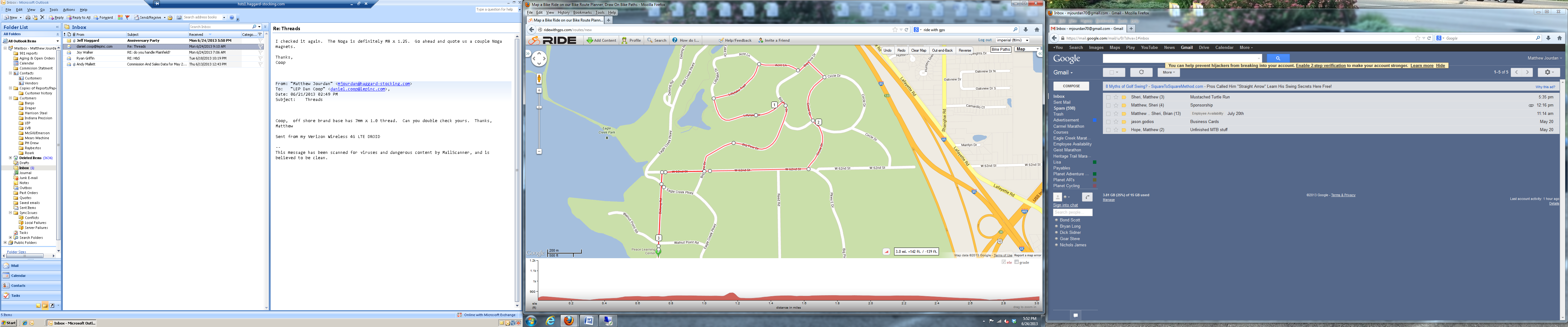 Aid Station